Dr. Sabine Beckmann Universität Paderborn/Universität Bremen Forschungsprojekt SelbsttechnologienICMEO 3rd International Conference onMen & Equal OpportunitiesLuxemburg 2016
Shared Care? Men and family care work in France, Schweden, and Germany
1
Gliederung
Einführung
Übersicht über die Länderergebnisse
Schweden
Frankreich
Deutschland
Einschätzung kulturelle und sozialpolitische Einflussfaktoren
Politische Konsequenzen
Dr. Sabine Beckmann – Universität Paderborn/Universität Bremen
2
Filmausschnitt aus der Talkshow Hart aber Fair vom 02.03.2015 in der ARD
3
Männer in Deutschland zeichnen sich nach wie vor aus durch….
…verbale Aufgeschlossenheit bei weitgehender Verhaltensstarre (Ulrich Beck).
Der Umfang an Hausarbeit erscheint als eine Art Naturkonstante (Jan Künzler).
Forschungsergebnisse: 
Männer geringeres Schmutzempfinden („er sieht es einfach nicht“).
Frauen geben vieles nicht gern aus der Hand („das mach‘ ich lieber selbst“).
Und in Schweden und Frankreich?
Dr. Sabine Beckmann – Universität Paderborn/Universität Bremen
4
Fragen
Wie beeinflussen sozialpolitische und geschlechterkulturelle Faktoren die Partizipation von Männern an der Sorgearbeit?
Erhöht sich in Ländern mit einer hohen Frauenerwerbstätigkeit zugleich die Beteiligung von Männern an der Sorgearbeit?
Schweden, Frankreich und Deutschland als Vergleichsländer durch unterschiedliche Sozialpolitik in den Feldern Geschlechter-egalität, Vereinbarkeits- und Familienpolitik.
Dr. Sabine Beckmann – Universität Paderborn/Universität Bremen
5
Männer leisten weniger Sorgearbeit als Frauen
Unterschied  Sorgearbeit zwischen Frauen und Männern, in Minuten pro Tag
Quelle: OECD 2011: 12f.
6
Familienmodelle von Elternpaaren in den drei Ländern
Quelle: OECD 2014
7
Wohlfahrtsstaatliche Rahmenbedingungen beeinflussen geschlechtliche Arbeitsteilung
Förderung von Frauenerwerbstätigkeit durch
gut ausgebaute Kinderbetreuung.
Vor allem in Schweden und Frankreich, Frankreich Spitzenreiter
Deutschland auch in den alten Bundes-ländern erst seit 2004 in größerem Umfang
8
Dr. Sabine Beckmann – Universität Paderborn/Universität Bremen
Wohlfahrtsstaatliche Rahmenbedingungen beeinflussen geschlechtliche Arbeitsteilung
Förderung von partnerschaftlicher Elternschaft durch bezahlte Elternzeit mit Anreizen für Väter in Elternzeit
Schweden: Hälfte steht Mutter, Hälfte Vater zu, jeweils 240 Tage, übertragbar. Von Übertrag-barkeit sind 60 Tage ausgenommen => Vätermonate.
Anreiz für Familien, Väter an der Elternzeit partizipieren zu lassen: Elterngeld als hohe Lohnersatzleistung.
9
Dr. Sabine Beckmann – Universität Paderborn/Universität Bremen
Wohlfahrtsstaatliche Rahmenbedingungen beeinflussen geschlechtliche Arbeitsteilung
Förderung von partnerschaftlicher Elternschaft durch bezahlte Elternzeit mit Anreizen für Väter in Elternzeit
Deutschland: Bezahlte Elternzeit: bis zum 14. Lebensmonat des Kindes. Bonus für Eltern, die gemeinsam in Elternzeit gehen. 14 Monate nur dann, wenn beide Elternteile mind. zwei Monate Elternzeit nehmen => Vätermonate
Elterngeld als Lohnersatzleistung
10
Dr. Sabine Beckmann – Universität Paderborn/Universität Bremen
Inanspruchnahme von Elterngeldtagen durch Väter in Schweden
Quelle: Försäkringskassan 2012

Dr. Sabine Beckmann – Universität Paderborn/Universität Bremen
11
Entwicklung der Inanspruchnahme von Elterngeld durch Väter in Deutschland
12
Dr. Sabine Beckmann -  Universität Paderborn/Universität Bremen
Angleichung des Zeitvolumens für Sorgearbeit zwischen Frauen und Männern 1990, 2000 und 2010
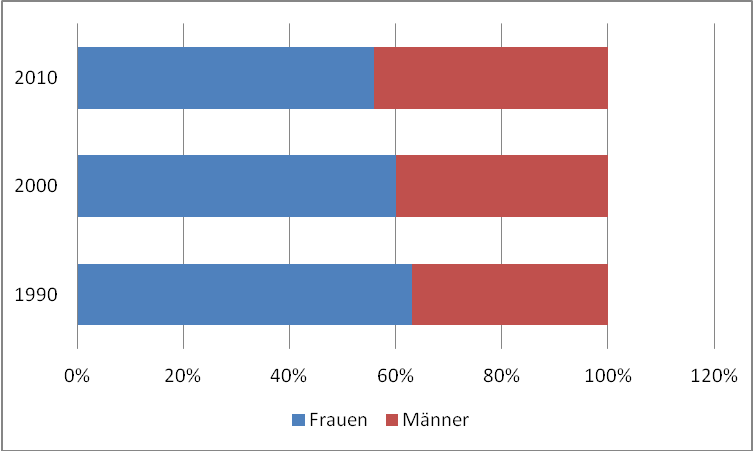 Quelle: Statistiska Centralbyrån 2012, eigene Darstellung
13
Entwicklung der anteiligen Haus- und Familienarbeit von Frauen und Männern in Deutschland
14
Zeitverwendung für Haus- und Familienarbeit bei Männern und Frauen in Frankreich 1986,1999, 2010
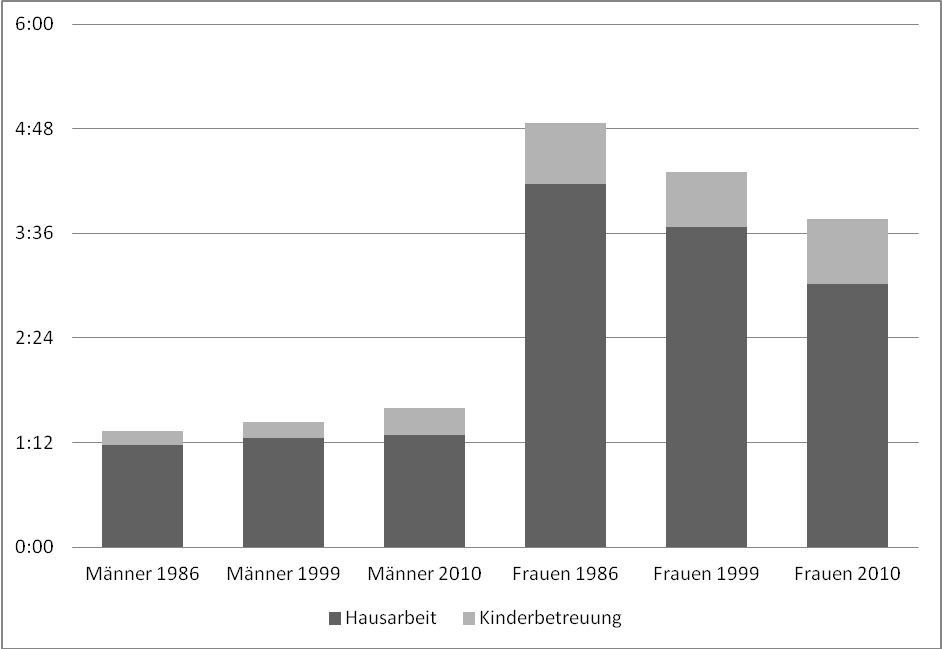 Quelle: INSEE 1999, 2010, eigene Abbildung
15
Geschlechterkulturelle Unterschiede
Aktive Vaterschaft: in Schweden und in Deutschland
Leitbild der erwerbstätigen Mutter: in Frankreich und Schweden.
Schweden: Leitbild einer egalitären Elternschaft mit hohem Vereinbarkeitsideal.
Deutschland: die sorgende, max. Teilzeit erwerbstätige Mutter nach wie vor populär, auch in der Sozialpolitik.
Frankreich: im Zentrum der Sozialpolitik steht, Erwerbs-arbeit zu ermöglichen, auch für Mütter. Väter nicht so sehr im Fokus wie in D und S.
Dr. Sabine Beckmann – Universität Paderborn/Universität Bremen
16
Politische Konsequenzen
Leitbild einer partnerschaftlichen Elternschaft in der Politik notwendig.
Praktische Konsequenzen
Für eine partnerschaftliche Teilung von Erwerbsarbeit: qualitativ gut ausgestattete öffentliche Kinderbetreuung
Flankiert durch Väterpolitik: Weitere Anreize für Väter durch Elternzeit mit hohen Lohnersatzleistungen und Quotierung  von Vätermonaten (50/50) 
Vaterschaftsurlaub
Allgemeine Arbeitszeitverkürzung für eine bessere Lebensqualität
17
Dr. Sabine Beckmann – Universität Paderborn/Universität Bremen
Viele Dank für Ihre 
Aufmerksamkeit!
Dr. Sabine Beckmann -  Universität Paderborn/Universität Bremen
18